IGNITING A PASSION FOR CHANGE ARSONIST OR MERE ACCELERANT?
George W. Cobb
Mount Holyoke College
GCobb@MtHolyoke.edu

USCOTS 2013
Raleigh, NC      May 18
IGNITING A PASSION FOR CHANGE ARSONIST OR MERE ACCELERANT?
George W. Cobb
Mount Holyoke College
GCobb@MtHolyoke.edu

USCOTS 2013
Raleigh, NC      May 18
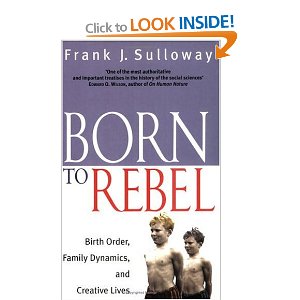 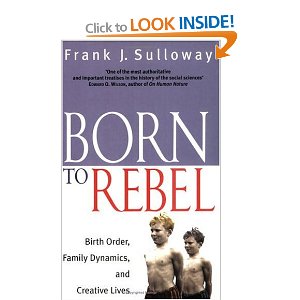 This page intentionally left blank
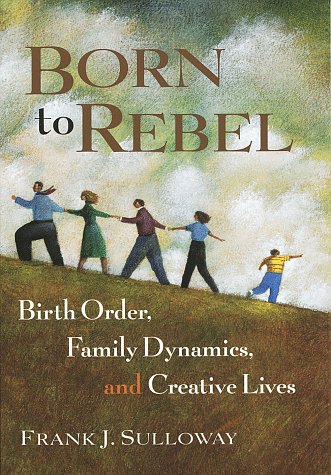 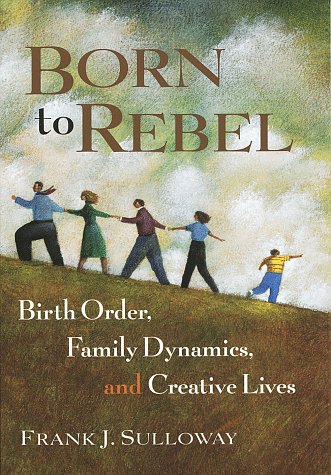 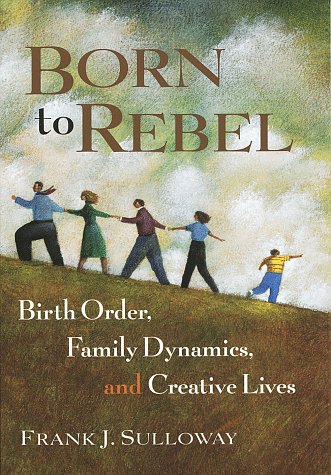 (Just for variety)
1.  TYRANNY OF THE COMPUTABLE
How we think,and what we teach,are shaped by what we canand cannot compute
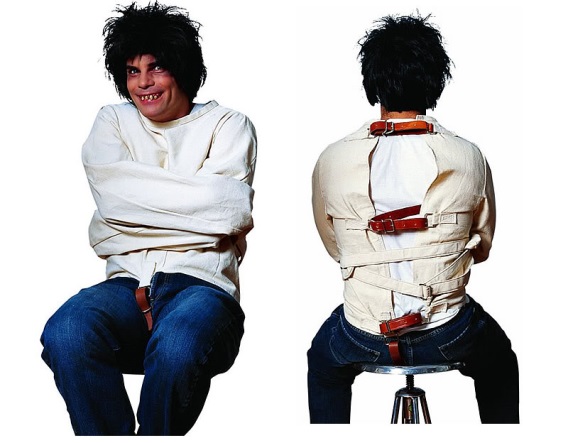 2.  THE POWER OF SIMULATION
Simulation reduces computing
areas and probabilities
to counting  # Yes / # Reps
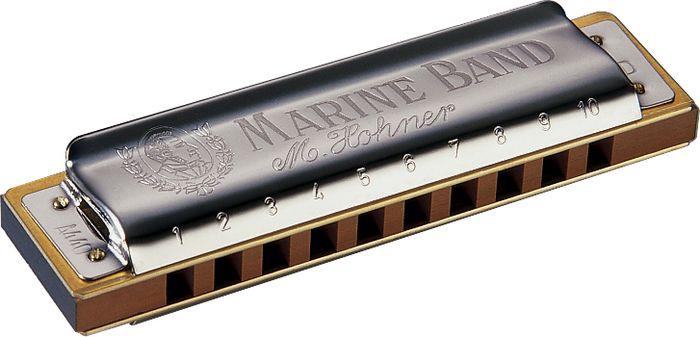 Google           Cobb, TISE
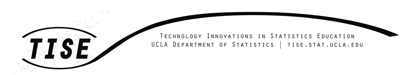 3.  FISHER’S VISION
Fisher wanted to base p-values 
on randomization, 
but he didn’t have 
the computing power.
We do.
P-VALUES AND BAYES
P-VALUES:
	Does x have a detectable effect?
	Does x belong in our model?

BAYES:
	Posterior distributions for estimation

A.P. Dempster (1971) “Model searching and estimation in the logic of inference”
4.  BAYESIAN INTERVALS
Only Bayesian intervals
condition on all the data, 
and only on the data
we actually observed
5.  SIMULATION FREES USTO TEACH WHAT REALLY MATTERS
It’s not just p-values 
and Bayesian posteriors.

We need more time on what 
Nick Horton and Danny Kaplan 
talked about yesterday.
6.  THERE IS NO STATISTICAL GRAND THEORY OF EVERYTHING
We need both p-values for model choosing
	(Does x have a detectable effect?)
AND
Bayesian intervals for estimation
(once we have a tentative model)
IGNITING A PASSION FOR CHANGE ARSONIST OR MERE ACCELERANT?
George W. Cobb
Mount Holyoke College
GCobb@MtHolyoke.edu

USCOTS 2013
Raleigh, NC      May 18